SAMSKIPTI OG ÞEKKINGARMIÐLUN
IWS
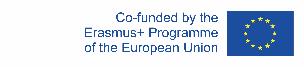 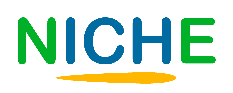 MARKMIÐ
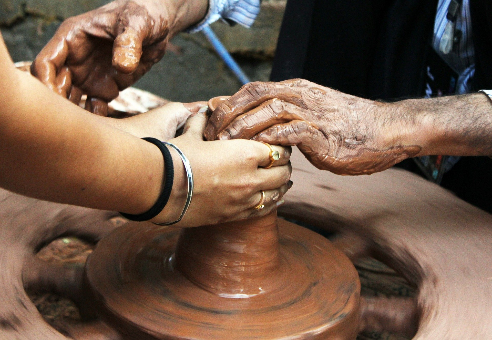 Að nýta upplýsinga- og samskiptatækni á skilvirkan hátt til samskipta og þekkingarmiðlunar á sviði óáþreifanlegs menningararfs.
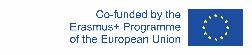 The European Commission's support for the production of this publication does not constitute an endorsement of the contents, which reflect the views only of the authors, and the Commission cannot be held responsible for any use which may be made of the information contained therein.
YFIRLIT
2. hluti: Umsjón með samfélagsnetum: Ráð vegna miðlunar þekkingar um óáþreifanlegan menningararf.
2.2: Netsiðir.
1. hluti: Samskipti á netinu, stafræn markaðssetning og auðkenning.
1.2: Stafræn markaðssetning og auðkenning.
1.1: Hönnun og gerð vefsíðna.
2.1:  Samfélags-miðlar.
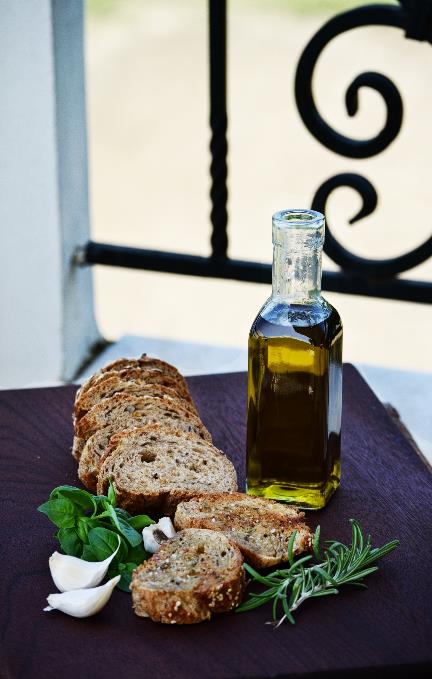 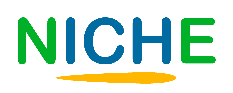 SAMSKIPTI & ÞEKKINGARMIÐLUN
Verndun og varðveisla óáþreifanlegs menningararfs eru meðal meginmarkmiða Evrópusambandsins á sviði menningar. Óáþreifanleikinn getur torveldað verndun þessarar gerðar menningararfs en í samningi UNESCO um varðveislu menningarerfða (2003) er greint frá ákveðnum aðgerðum til að ná því markmiði. Meðal þessara aðgerða eru rannsóknir og viðunandi skráningar á arfleifð, þar með talin flokkun og að koma ljósmyndaskrám á stafrænt form, ásamt gerðar hljóð- og myndefnis. 
Í áætlunum aðildarríkja samningsins um varðveislu menningarerfða er lögð áhersla á að samskiptaáætlanir séu liður í aðgerðum til varðveislu og miðlunar þekkingar og arfleifðar. Internetið, samfélagsnet og öll tiltæk stafræn verkfæri gegna mjög mikilvægu hlutverki í verndun, kynningu, afþreyingu og miðlun óáþreifanlegs menningararfs.
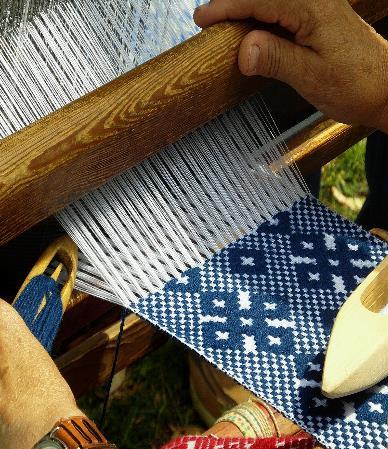 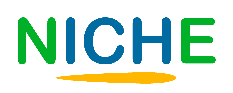 1. hluti: Samskipti á netinu, stafræn markaðssetning og auðkenning.
Krafturinn og möguleikarnir sem internetið býður upp á eru óendanleg og internetið þar af leiðandi einn ákjósanlegasti valkosturinn við verndun óáþreifanlegs menningararfs. 
Þessu kennsluefni er ætlað að miðla ráðum um hvernig má nota internetið og stafræn úrræði á áhrifaríkan hátt til að hlúa að og kynna óáþreifanlegan menningararf.
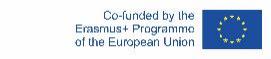 The European Commission's support for the production of this publication does not constitute an endorsement of the contents, which reflect the views only of the authors, and the Commission cannot be held responsible for any use which may be made of the information contained therein.
1.1: Hönnun og gerð vefsíðna
Að koma upp vefsíðu er ein besta leiðin til að miðla upplýsingum til fólks um víða veröld í gegnum internetið. Þess vegna ætti að nota vefsíður til miðlunar á óáþreifanlegum menningararfi og til að efla og varðveita hefðbundna þekkingu, handverk, siði og svo framvegis.
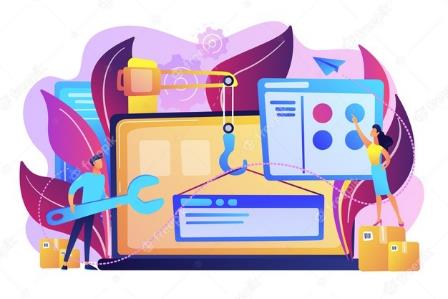 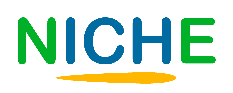 1.1: Hönnun og gerð vefsíðna
Við getum gert okkar eigin vefsíðu án þess að þurfa að hafa mikla tölvu- eða forritunarþekkingu. Boðið er upp á fyrirfram hönnuð sniðmát sem gera þér kleift að búa til vefsíðu í samræmi við þarfir þínar og markmið. Mikilvægt er þó að huga vel að ýmsum smáatriðum og skilgreiningum áður en vefsíðan er búin til.
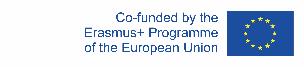 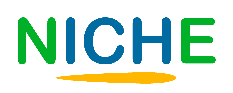 1.1: Hönnun og gerð vefsíðna
Annað sem þarf að hafa í huga er staðsetning og hagræðing. Skapandi, grípandi og fagleg vefsíða þjónar litlum tilgangi ef enginn heimsækir hana vegna þess helstu leitarvélar finna hana ekki. 
Til að bæta staðsetningu og sýnileika á netinu þarf að huga að leitarvélabestun vefsíðunnar út frá innihaldi og leitarorðum. Einnig ætti að fara yfir gæði tengla og niðurhalshraða vefsíðunnar.
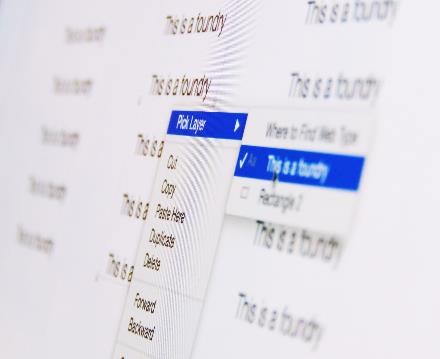 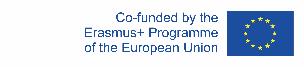 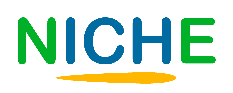 1.1: Hönnun og gerð vefsíðna
Leitarorðin eru orðin sem þeir sem leita upplýsinga um óáþreifanlegan menningararf slá inn í leitarvélar á netinu. Þess vegna er mikilvægt að greina hvaða leitarorð henta best. Orðin ætti að nota eins oft og hægt er á vefsíðunni en þó alltaf í samhengi og án endurtekninga. Einnig ætti að ganga úr skugga um að hönnun vefsíðunnar skalanleg sem þýðir að hana sé hægt að skoða í hvaða stafræna tæki sem er (tölvu, snjallsíma, spjaldtölvu og svo framvegis).
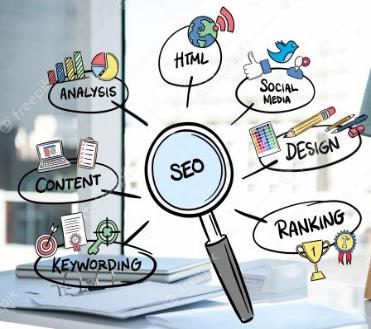 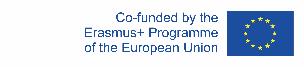 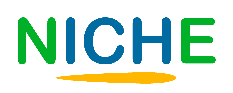 1.1: Hönnun og gerð vefsíðna
Hér eru dæmi um kerfi sem nota má til að búa til vefsíður: 








Þetta eru aðeins dæmi um möguleika en í boði er fjöldinn allur af sambærilegum kerfum svo sem Site123 og JIMDO. Hægt er að finna bæði ókeypis kerfi og þjónustu sem greitt er fyrir. Mikilvægast er að kanna málið vel og finna út hvaða lausnir falla best að þörfum þínum og markhóps.
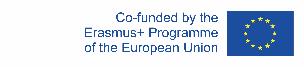 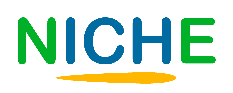 1.2: Stafræn markaðssetning og auðkenning
Í stafræna heiminum þarf að marka stafræna markaðsstefnu til að fá sem mest út úr vefsíðunni. Mismunandi verkfæri hafa verið þróuð af sérfræðingum sem gera þér kleift að







Á þennan hátt getur þú styrkt vörumerki, ímynd og auðkenni fyrirtækisins.
auka möguleika þína
ná til breiðari markhóps
gera gesti vefsíðunnar að mögulegum viðskiptavinum eða neytendum óáþreifanlegs menningararfs.
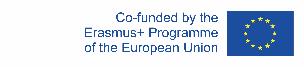 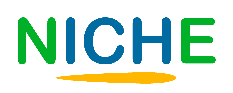 1.2: Stafræn markaðssetning og auðkenning
Áður en haldið er inn í hinn stafræna heim, þarftu að móta og skilgreina vandlega einkenni og ímynd fyrirtækis þíns, nafn vörumerkis og vöru eða þjónustu sem þú býður. Þú þarft vörumerkjastefnu.
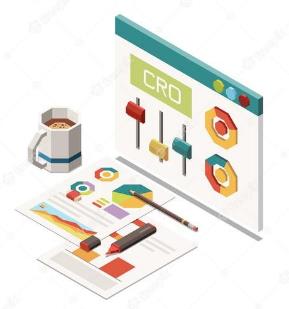 Auðkenning er ferlið við að byggja upp og skapa vörumerki. Þannig má koma á framfæri óáþreifanlegum gildum fyrirtækis þíns, þjónustu eða vara, hugmyndum, tilfinningum og skynhrifum sem munu gera vörumerki þitt ólíkt öllum öðrum. Ferlið gerir vörumerkið auðþekkt meðal almennings og neytenda.
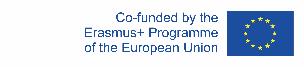 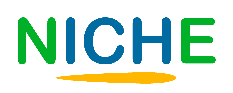 1.2: Stafræn markaðssetning og auðkenning
Þættir sem þarf að líta til við auðkenningu eru: 
nafnið 
merkið
táknin og gildin sem þú vilt miðla 
slagorðið og lén vefsíðu þinnar 
Reyndu að gefa öllum þessum smáatriðum gaum, kynna þér þau og jafnvel fá fram ólíkar skoðanir, sýn og skynjun á ímynd vörumerkis þíns með því að biðja fjölskyldu og vini um álit.
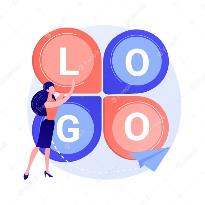 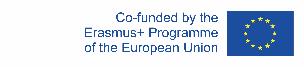 1.2: Stafræn markaðssetning og auðkenning
Athugið að auðkenning endar ekki þegar búið að koma henni á fót.

Stöðugt þarf að vinna í ímynd og sjálfsmynd fyrirtækis þíns. Þessum þáttum þarf endalaust að huga að, skapa og viðhalda gott orðspor ásamt því að gæta að þeim gögnum og upplýsingum sem þú sendir eða deilir í gegnum stafræna miðla. 

Þegar þú skráir þig inn eða stofnar aðgang að ólíkum stafrænum miðlum og samfélagsnetum er mikilvægt að gera það á ábyrgan hátt. Við alla netnotkun ætti að gera ítrustu öryggisráðstafanir. Reyndu að halda bæði stýrikerfi og vírusvörn uppfærðum og farðu reglulega yfir persónuverndar- og öryggisvalkosti í stafrænu umhverfi þínu. Orðspor fyrirtækis tekur langan tíma og mikla fyrirhöfn að byggja upp en getur glatast á örskotsstundu.
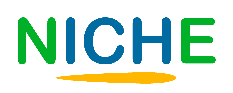 1.2: Stafræn markaðssetning og auðkenning
Eftir þann undirbúning sem farið er yfir hér að framan getur þú hafist handa við markaðsstefnu og gert vörumerkið þitt þekkt í gegnum stafrænt umhverfi. 
Stafræn markaðssetning nær til margra sviða en í þessu kennsluefni munum við einbeita okkur að leitarvélabestun, markaðssetningu með tölvupósti og samfélagsmiðlaaðferðum. Hér eru nokkur tæki sem þú getur notað til að hefja stafræna markaðsstefnu:






Samfélagsnet eru einnig öflugt tæki til kynningar og varðveislu á óáþreifanlegum menningararfi. Í næsta hluta munum við sýna þér hvernig má nýta þau.
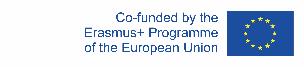 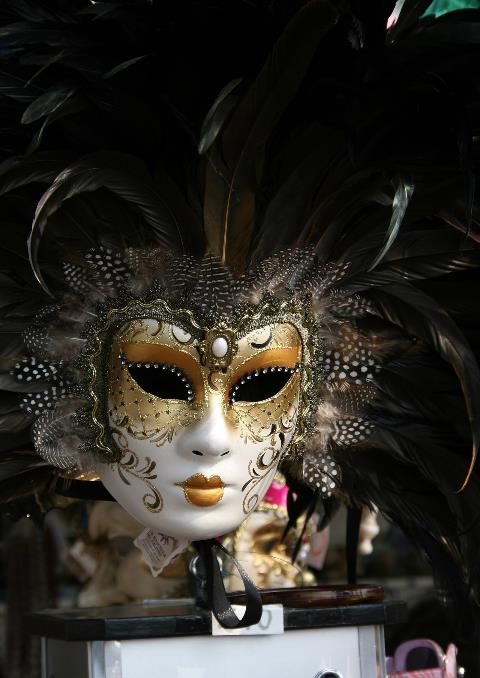 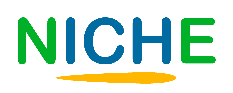 2. hluti: Umsjón samfélagsneta: Ráð vegna miðlunar þekkingar um óáþreifanlegan menningararf.
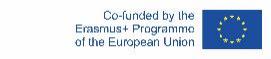 The European Commission's support for the production of this publication does not constitute an endorsement of the contents, which reflect the views only of the authors, and the Commission cannot be held responsible for any use which may be made of the information contained therein.
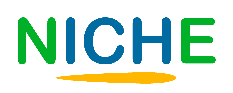 2.1:  Samfélagsmiðlar
Samfélagsmiðlar hafa orðið ein helsta leiðin til stafrænna samskipta. Til eru mismunandi gerðir miðla sem höfða til ólíkra notenda en allar geta þær komið að gagni við yfirfærslu þekkingar, kynningu og miðlun vegna óáþreifanlegs menningararfs. 
Út frá markmiðum þínum, gerð upplýsinga sem þú vilt deila og markhópi getur þú stofnað aðgang að samfélagsmiðlum sem best falla að þínum þörfum.
- Facebook er einn besti kosturinn enda sá samfélagsmiðill sem mest er notaður. Hópur notenda er fjölbreyttur, á ólíkum aldri og í öllum hlutum heimsins. Í gegnum Facebook getur þú deilt efni, myndböndum og átt í samskiptum við fylgjendur þína, gert markaðsátak og margt fleira. 
- Instagram er sjónrænni samfélagsmiðill og miðar frekar að yngri notandum jafnvel þó að margskonar félög og fyrirtæki nýti miðilinn nú í auknum mæli til að koma starfsemi, vörum og þjónustu á framfæri.
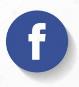 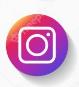 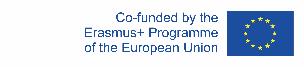 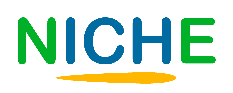 2.1: Samfélagsmiðlar
- YouTube getur verið ein besta leiðin til að kynna óáþreifanlegan menningararf, sérstaklega ef fagsvið þitt tengist hátíðum og siðum. Með því að búa til myndskeið má deila og kynna óáþreifanlegan menningararf á skemmtilegan og sjónrænan hátt og þannig stuðlað að þekkingu, miðlun og varðveislu hans. 
Til eru fleiri samfélagsmiðlar, til að mynda Twitter og LinkedIn. Best er að greina markhóp sinn og velja í því ljósi hvaða miðill hentar helst markmiðum þínum og tilgangi. 
Óháð því hvaða miðill er notaður, grundvallast félagsleg samskipti í stafrænum heimi eða sýndarveruleika af reglum um siði og hegðun, rétt eins og í raunheimum. 
Þessar reglur eru þekktar sem netsiðir og þú ættir að hafa þær í huga við alla notkun á stafrænum miðlum hvort sem er á vefsíðum eða samfélagsnetum.
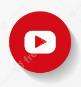 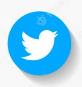 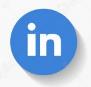 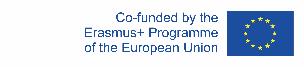 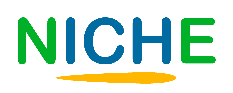 2.2:  Netsiðir
Hér eru 10 grunnreglur um hegðun á netinu, eftir Virginia Shea:
Regla 1: Mundu eftir manneskjunni. (Vertu kurteis).
Regla 2: Haltu þig við sömu staðla varðandi hegðun á netinu og þú gerir í lífinu almennt. (Gættu að siðferðilegum viðmiðum og brjóttu ekki lög. Vísaðu alltaf til heimilda vegna tilvitnana).
Regla 3: Athugaðu hvar þú ert í netheimum. (Fylgstu reglulega með umræðu og svaraðu á viðeigandi hátt.
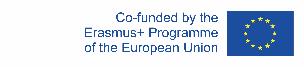 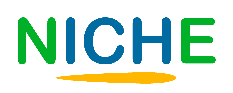 2.2:  Netsiðir
Regla 4: Virtu tíma annara. (Þegar löng skilaboð eru send, er almennt talin kurteisi að vara lesanda við lengd þeirra í upphafi skeytis).
Regla 5: Komdu vel fyrir á netinu. (Farðu yfir málfræði og stafsetningu áður en þú sendir skilaboð).
Regla 6: Deildu sérfræðiþekkingu. (Bjóddu þeim sem spyrja spurninga í umræðuhópum svör og aðstoð).
Regla 7: Hjálpaðu til við að halda ágreiningi í skefjum. (Ekki steikja aðra (e. flame) og  ekki bregðast við ef þú verður fyrir steikingu.
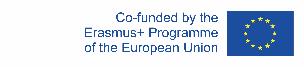 2.2:  Netsiðir
Regla 8: Virtu friðhelgi annarra. (Ef þú vilt njóta virðingar, sýndu öðrum virðingu).
Regla 9: Misnotaðu ekki vald þitt. (Þó að þú vitir meira en aðrir hefur þú ekki rétt á að beita valdníðslu).
Regla 10: Vertu fús til að fyrirgefa mistök annarra. (Sýndu vinsemd, kurteisi og gagnrýndu ekki).
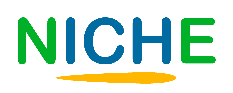 SJÁLFSPRÓF
1. Hverjar þessara aðgerðar eru meðal þeirra sem UNESCO leggur til vegna verndunar óáþreifanlegs menningararfs?
2. Internetið, samfélagsnet og tiltæk stafræn verkfæri leika lykilhlutverk í verndun, kynningu og miðlun á sviði óáþreifanlegs menningararfs. Þessi atriði eru hluti samskiptaáætlana í verndaráætlunum aðildarríkja Evrópusambandsins vegna óáþreifanlegs menningararfs.
- Að koma upp vefsíðu sem miðlar öllum atriðum sem fram koma á lista UNESCO um óáþreifanlegan menningararf. 
- Rannsaka og skrá arfleifð með fullnægjandi hætti (ljósmyndir á stafrænt form, gerð hljóð- og myndefnis), samskiptaáætlanir.
- Árleg hátíðarhöld til að standa vörð um evrópskan óáþreifanlegan menningararf.
Rétt   
Rangt
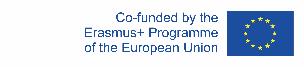 The European Commission's support for the production of this publication does not constitute an endorsement of the contents, which reflect the views only of the authors, and the Commission cannot be held responsible for any use which may be made of the information contained therein.
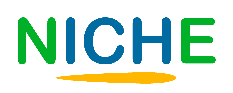 SJÁLFSPRÓF
4. Þættir sem verður að horfa til við auðkenningu eru:
3. Þegar við búum til vefsíðu þarf að hafa eftirfarandi atriði í huga og taka tillit til þeirra:
- Nafnið, merkið, táknið og gildin sem þú vilt miðla, slagorðið og lén vefsíðu þinnar.
- Nafnið og merkið ásamt því að gera fyrirtækið sýnilegt á öllum samfélagsnetum. Einnig að halda úti mjög góðri YouTube rás til að kynna vörumerki þitt.
- Góð kynningarstefna sem felur meðal annars í sér markaðssetningu með tölvupósti, í sjónvarpi (besta leiðin til markaðssetningar) og í formi bæklinga með merki fyrirtækisins fyrir þá sem ekki hafa internetaðgang.
- Að hafa góða þekkingu á forritun til vefsíðugerðar sem fellur að þörfum þínum, fyrirtækis þíns og viðskiptavina þinna. 
- Að rannsaka nákvæmlega fyrirtæki sem náð hafa góðum árangri og fá þannig hugmyndir að hönnun eigin vefsíðu. Þar með hefur þú tryggingu fyrir eigin árangri. 
- Að skilgreina markmið og markhóp og aðlaga efni og framsetningu út frá þeim. Leggja áherslu á skýra og hnitmiðaða miðlun og nota heillandi myndir í góðri upplausn.
5. Hinn stafræni heimur og sýndarveruleiki krefjast ekki ákveðinna viðmiða um samskipti og hegðun, slíkt á aðeins við um félagsleg tengsl í raunheimi.
- Rétt
- Rangt
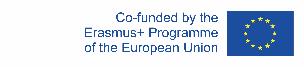 The European Commission's support for the production of this publication does not constitute an endorsement of the contents, which reflect the views only of the authors, and the Commission cannot be held responsible for any use which may be made of the information contained therein.
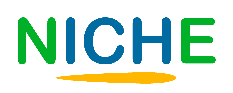 SAMANTEKT
Ein besta leiðin til varðveislu og miðlunar óáþreifanlegs menningarfs er gerð stafræns mynd- og hljóðefnis, ásamt skrásetningu á óáþreifanlegum menningararfi.
Þú getur gert þína eigin vefsíðu á þar til gerðum vettvangi. Skilgreina þarf markhóp og aðlaga tungumál, efni og upplýsingar að þeim hópi. Aðlaðandi, hágæða myndir eru ómissandi á vefsíðu.
Innleiða þarf ákveðnar áætlanir um samskipti svo varðveita og miðla megi þekkingu. Notkun á internetinu, samfélagsnetum og öllum tiltækum stafrænum verkfærum felst í slíkum áætlunum.
Til að vefsíða njóti velgengni verður að innleiða stefnu um leitarvélabestun meðal annars með heppilegum lykilorðum og skalanlegri hönnun vefsíðu þinnar.
Gerð vefsíðu er ein besta leiðin til að eiga samskipti við fólk um allan heim og miðla þekkingu um óáþreifanlegan menningararf.
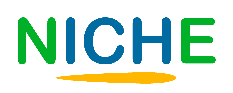 SAMANTEKT
Þegar vörumerki er byggt upp er hægt að koma á framfæri óáþreifanlegum gildum fyrirtækis, þjónustu eða vöru ásamt hugmyndum, tilfinningum og skynjun sem gera vörumerki þitt ólíkt öllum öðrum. Þannig verður vörumerkið auðþekkt meðal almennings og neytenda. Þetta gerir þú með því að gefa þér tíma til að íhuga og búa til athyglisvert nafn og merki ásamt því að  móta tákn og gildi sem þú vilt dreifa. Hugaðu einnig að slagorði og léni vefsíðu þinnar.
Stafræn markaðssetning og auðkenning eru hluti af samskiptum á netinu og með þeim má efla vörumerki, ímynd og sjálfsmynd fyrirtækisins (auðkenning)
Hugaðu að stafrænni ímynd þinni og orðspori. Farðu varlega með gögn og upplýsingar sem þú deilir og sýndu ábyrgð við notkun stafrænna miðla og samfélagsneta.
Fylgdu grunnreglunum 10 um netsiði þegar þú átt samskipti á netinu þar sem þetta er liður í þeirri ímynd og sjálfsmynd sem þú birtir í stafrænu umhverfi.
Komdu þér upp stafrænni markaðsáætlun. Leitarvélabestun, markaðssetning í gegnum tölvupóst og samfélagsmiðla geta orðið fyrirtæki þínu til framdráttar.
TAKK FYRIR